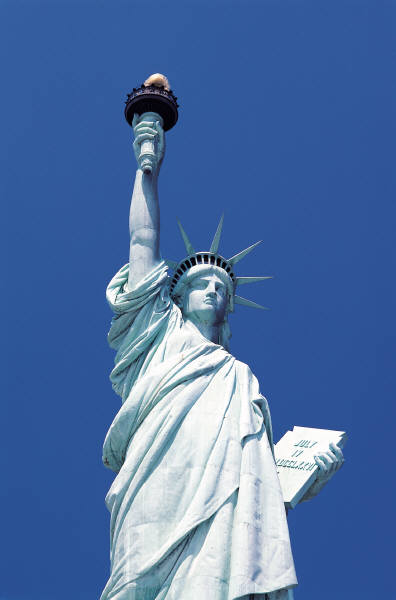 The Statue of Liberty
By Andrew, Zane, &
Judson
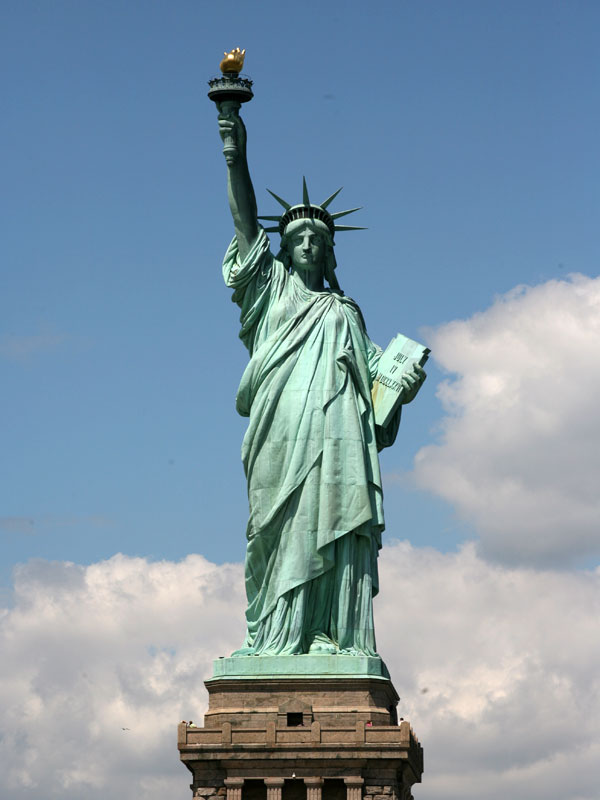 Frederic Auguste Bartholdi is the sculptor
It was finished rebuilding in New York on July 5, 1986
It is made of copper.
It is 306 feet tall!!
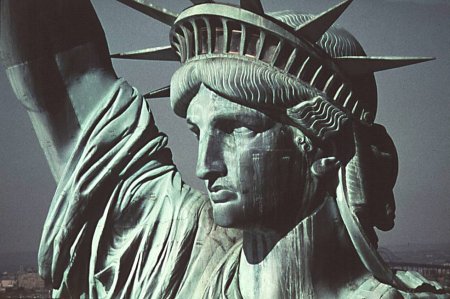 It is used for a national symbol of freedom.
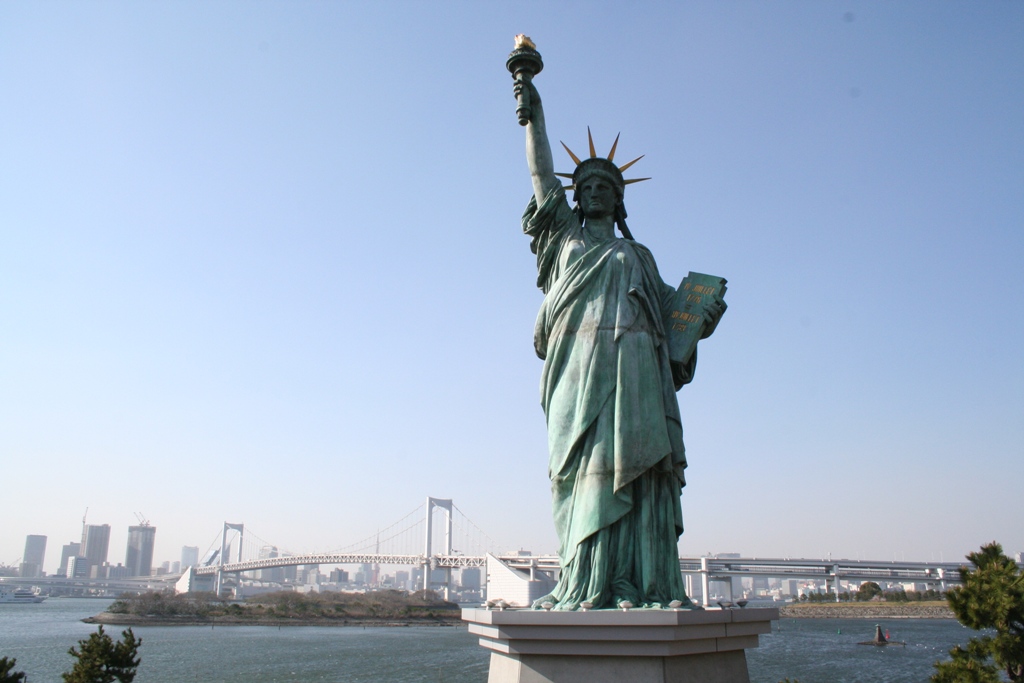 Total weight of statue is 225 tons
At the feet of the statue lie broken shackles that represent freedom from cruelty.
There is a miniature Statue  of Liberty in Birmingham, AL.
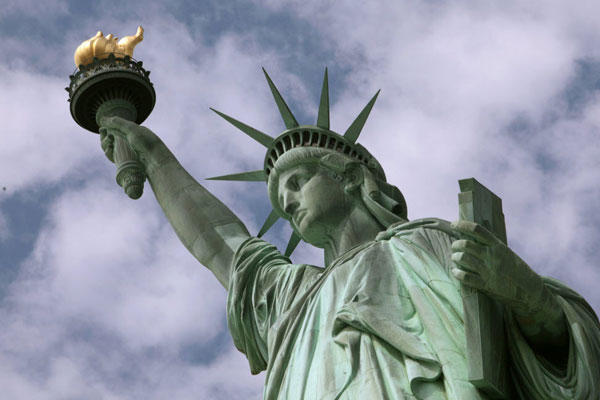 Resources:
Statueof liberty.org
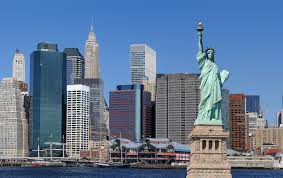